Going beyond the algorithm: learning and libraries in a post digital age
David White  – Head of Digital Learning 
				   Teaching and Learning Exchange
				   @daveowhite
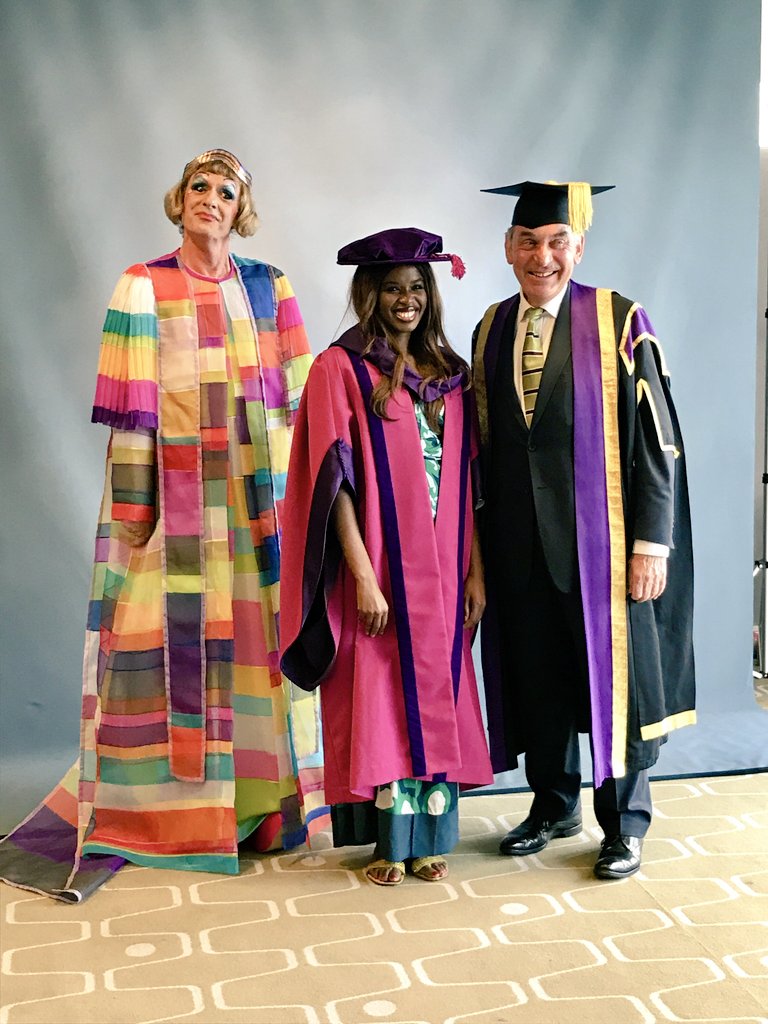 [Speaker Notes: June Sarpong]
“I knew the Internet wouldn’t give me a wrong answer”
Visitors & Residents project – Oxford, OCLC, Jisc.
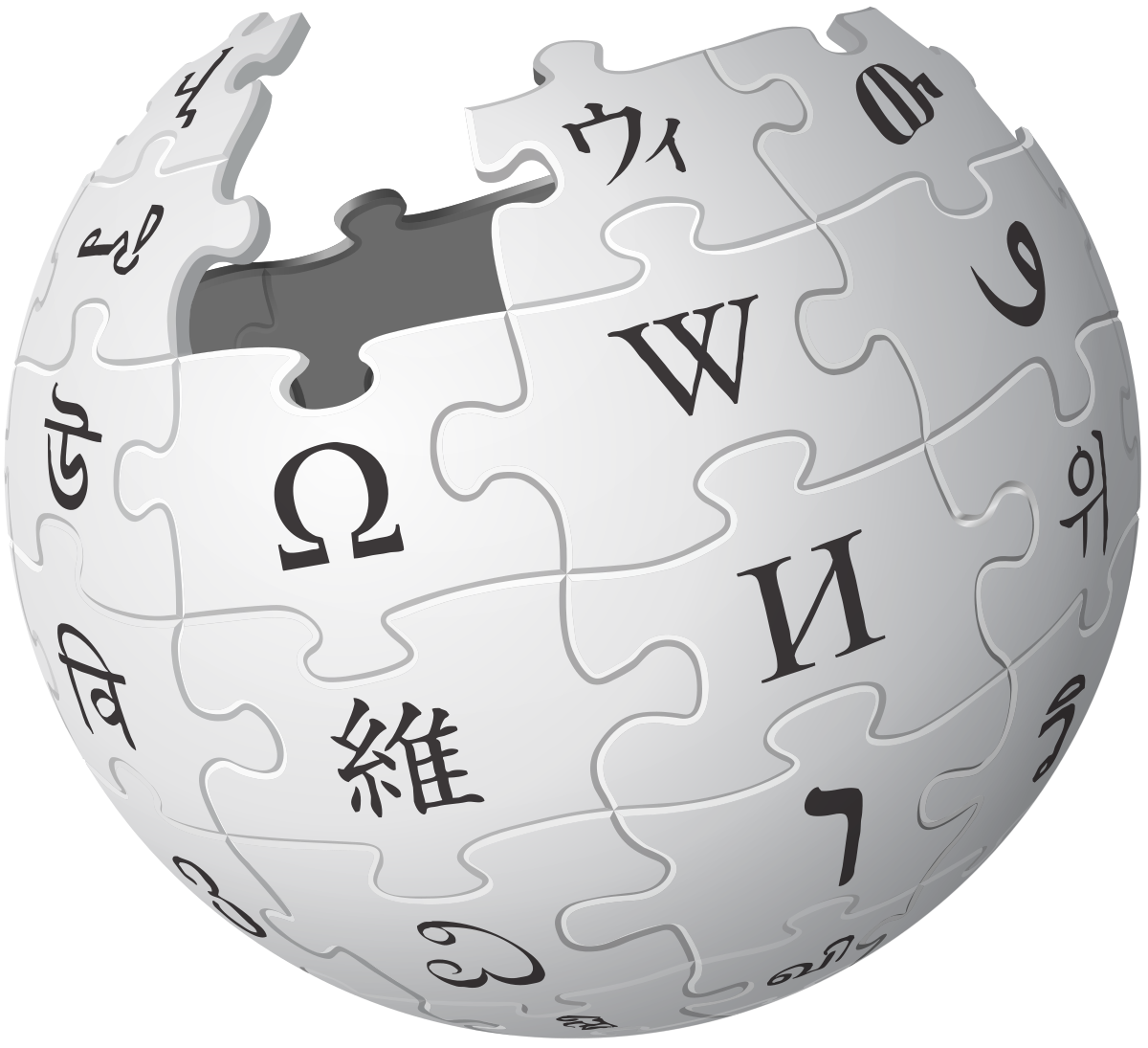 [Speaker Notes: Basically ok because you are asking the question in Web search. – all sorts of info – Google Search does not contain content – if we really care about ‘quality’ then we should be pushing open access.]
“think less – find more”
[Speaker Notes: Perhaps is works so well you don’t need to think?  Cognitive surplus…?

That’s what digital tech tends to do.]
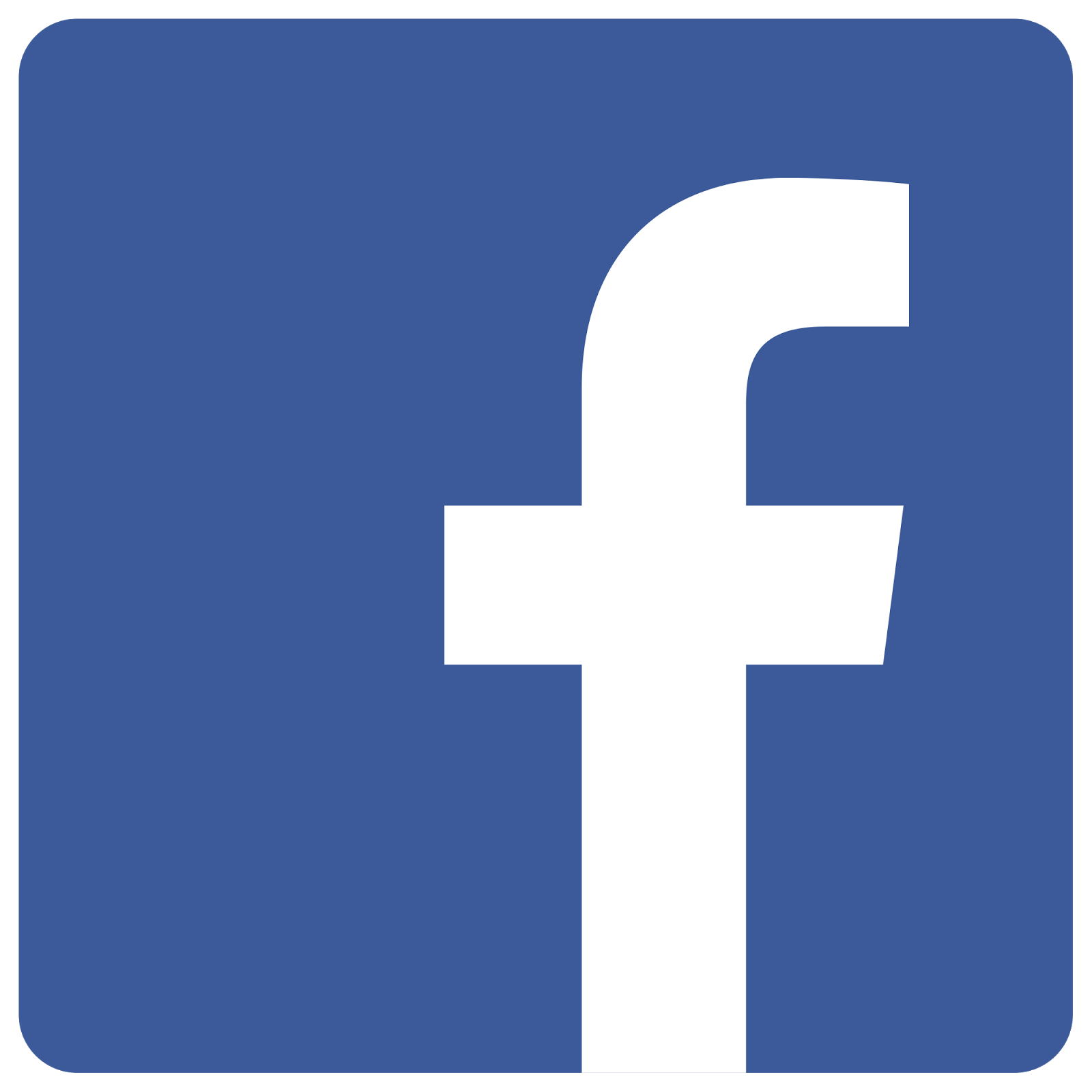 “think less – get told more”
Post-Digital
http://daveowhite.com/post-digital-revisited/
Richard Hall
Dave Cormier
Lawrie Phipps
Mark Childs
Ian Truelove
http://daveowhite.com/post-digital-revisited/
The speed of the change, however, has left us with the mistaken belief that social change was somehow 'created' by the digital rather than simply played out on a the canvas of the digital; that the digital itself is the main driver of change. We would argue the opposite. This ontological error has had us move towards placing technology at the forefront (think e-learning as distance learning) and moving our focus away from the people involved in these processes; the needs that they have and the skills that they bring.
Preparing for the postdigital era - June 17th, 2009
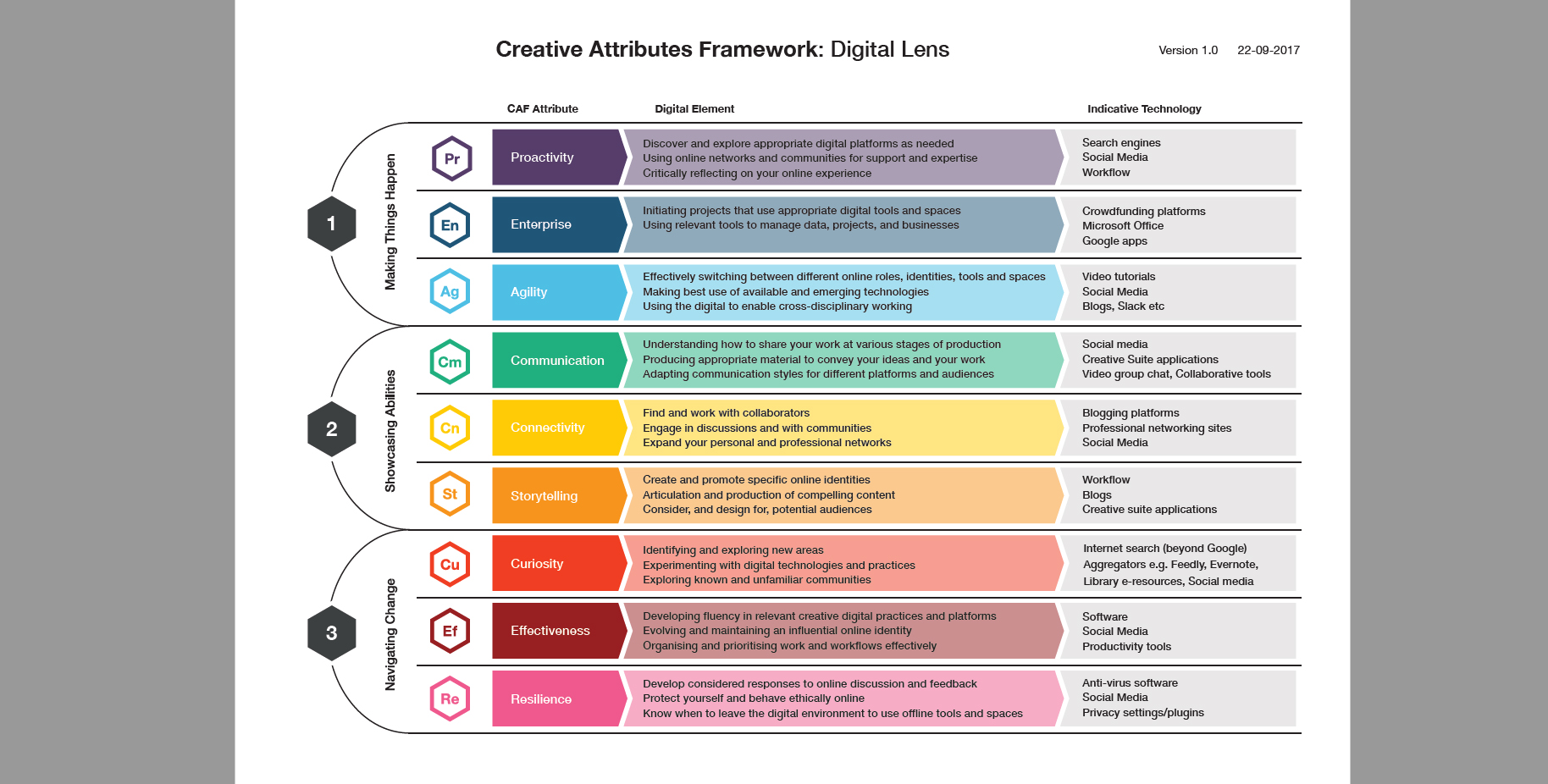 Curiosity
Identifying and exploring new areas of enquiry
Experimenting and critically engaging with digital tools, spaces and practices
Exploring known and new communities
Connectivity
Using digital tools and spaces to connect to and work with collaborators
Engaging in discussions with and contributing to communities
Growing your personal and professional networks
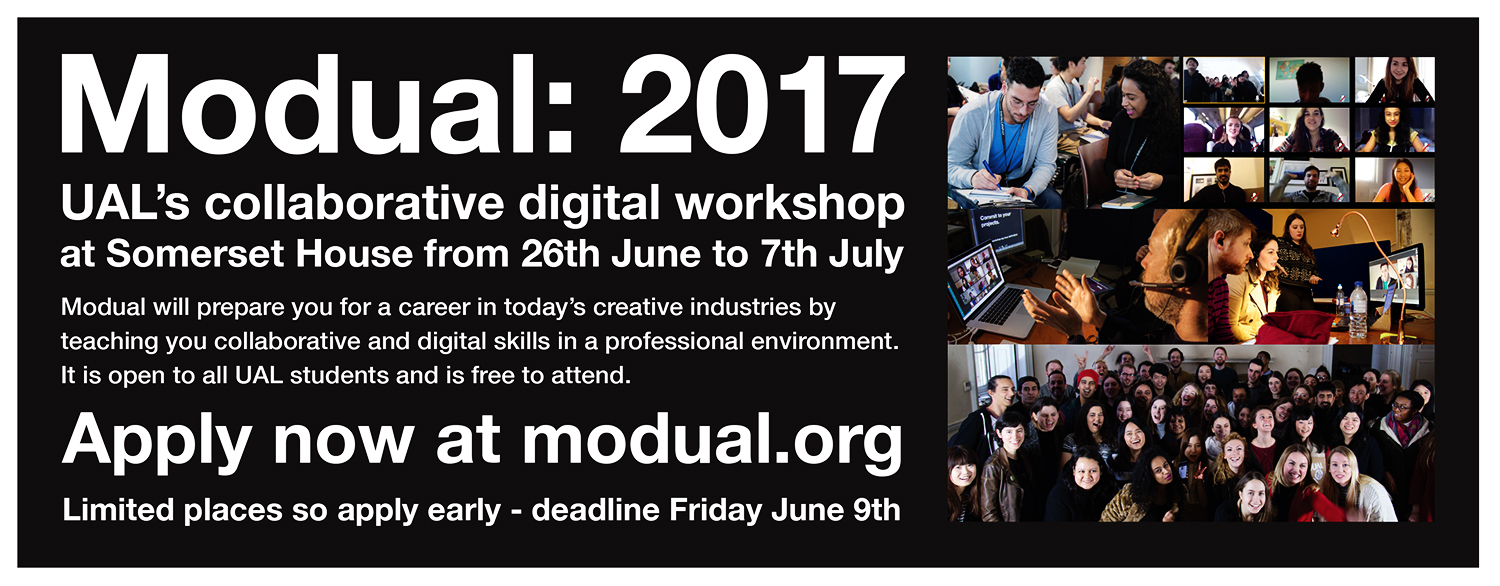 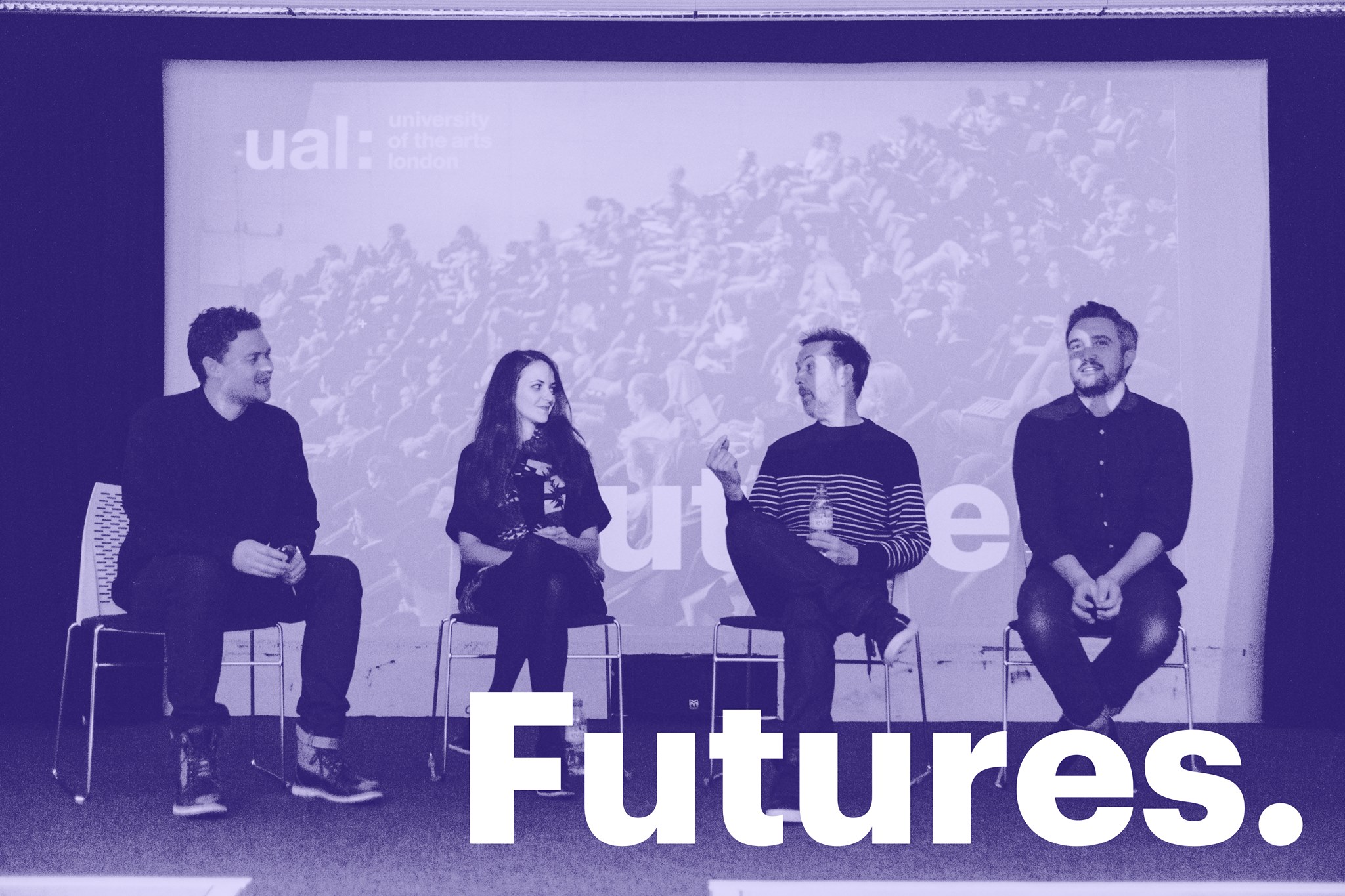 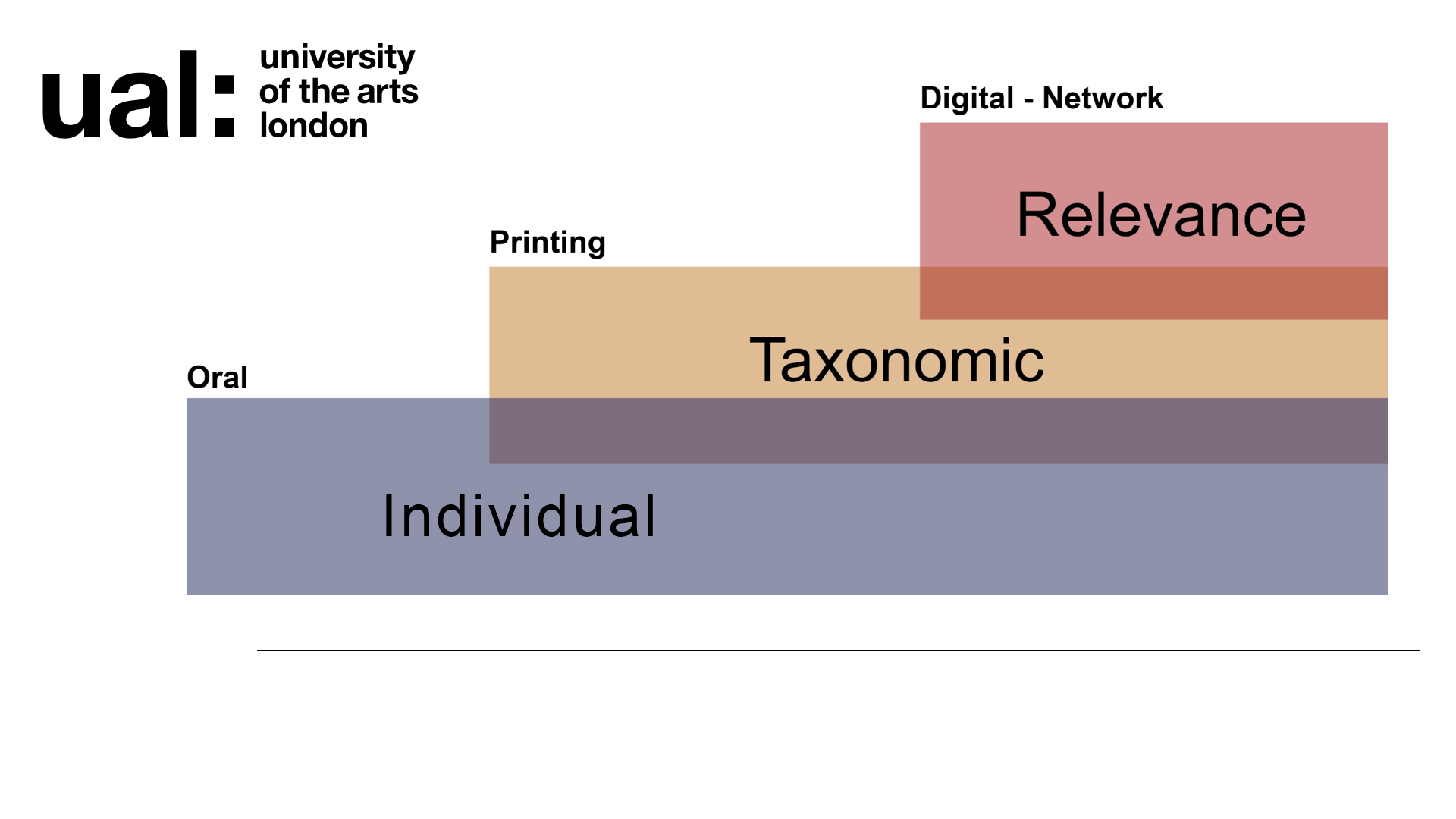 [Speaker Notes: Truthiness fuels by the way relevance works in digital networks or SM.

Search + SM = based on relevance. Where is the balance between you deciding on what’s relevant and the platform deciding?

Physical as in being in the same location as the ‘teller’ – information embodied in the teller
Taxonomical as in once content becomes physically embodied you need to order it – it becomes spatial
Relevance – one information ceases to be physical you need to be able to either recreate the taxonomy ‘site map’ or have a decent search

Need expertise in understanding the shape of a discipline to find an answer…

Algorithm skips taxonomy – algorithm is doing the research.]
Disintermediation of
institutions
[Speaker Notes: Disintermediated because of relevance but also because 

connects people and negates geography 
Strange combination of oral and literary modes
ANYONE CAN PUBLISH.

Wikipedia dintermediates traditional publishers and ‘in content terms’ libraries.]
The library
as
institution
The library is a cultural signifier of truth
[Speaker Notes: Not truthiness – although you can use the library to support that approach

The problem is what ‘library’ represents.]
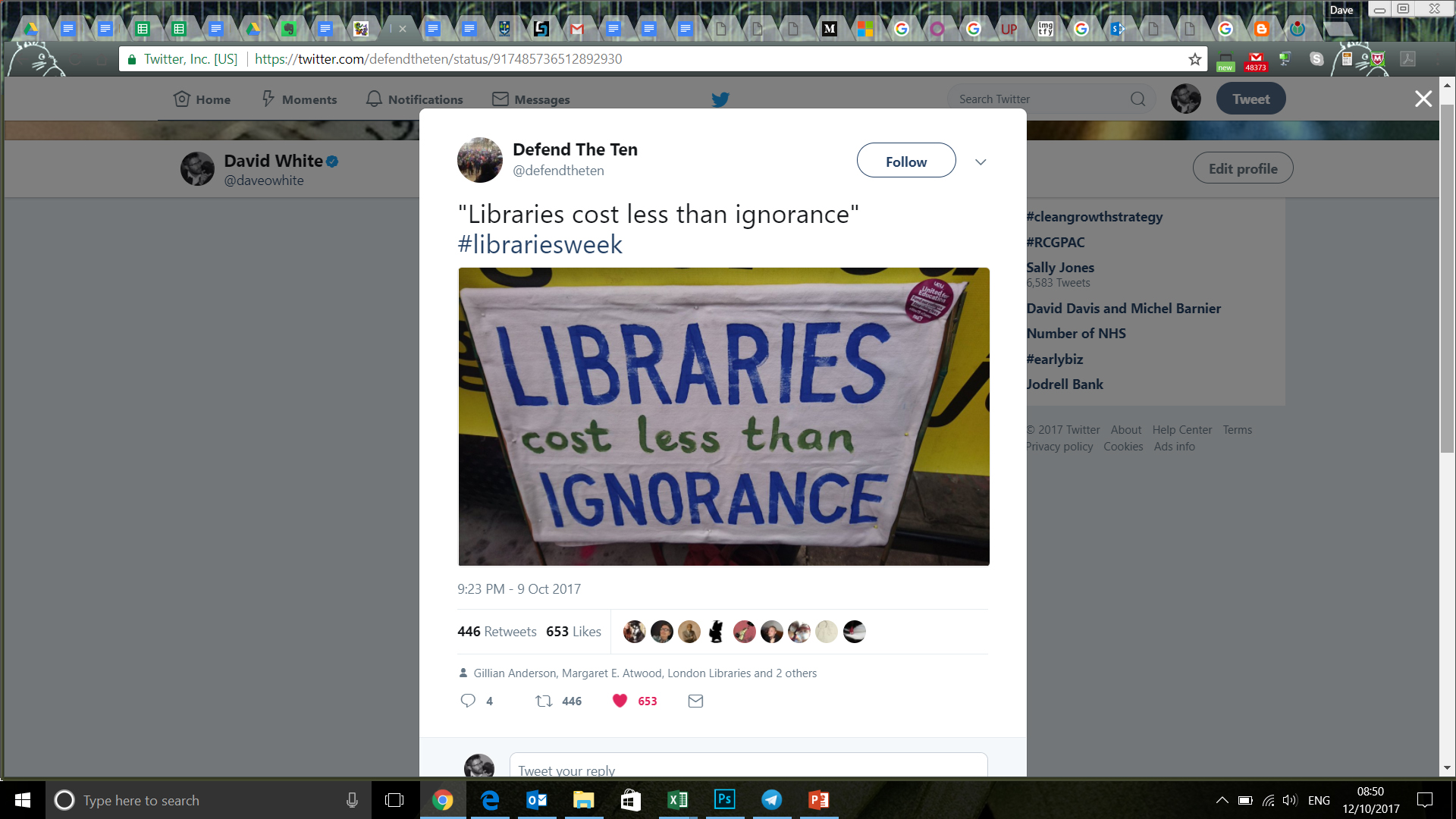 [Speaker Notes: ‘The Library’ is still a building or a room.]
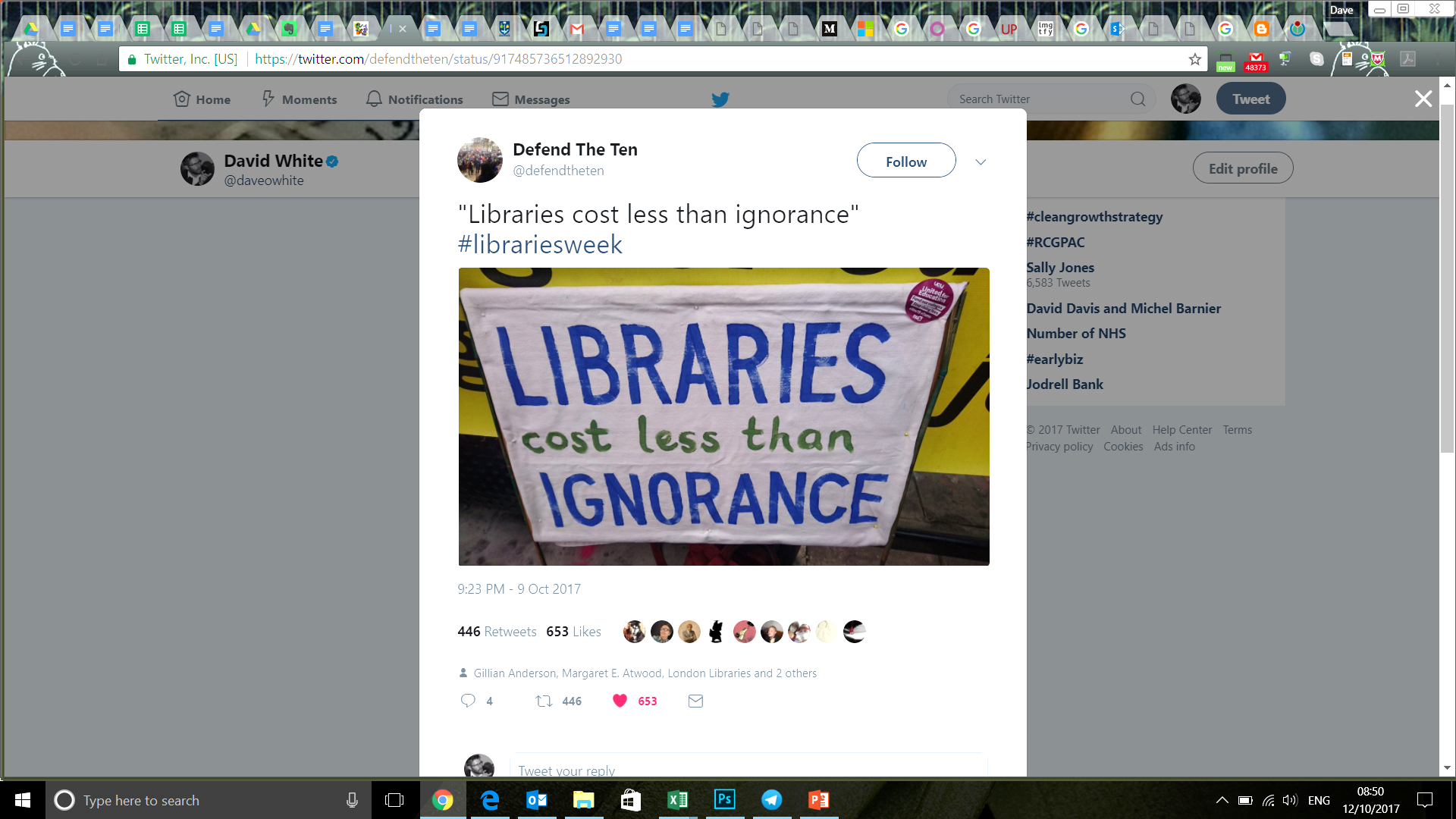 LIBRARIANS
The library as a cultural signifier of expertise in seeking truth
[Speaker Notes: Beyond the content that the library ‘owns’.]
“Truth and Method”
Hans-Georg Gadamer - 1960
[Speaker Notes: Scientific method applied to social sciences vs discovering the original intended meaning from the author.

Scale and numbers vs interviews. 

Gadamer argued that people have a 'historically effected consciousness' (wirkungsgeschichtliches Bewußtsein) and that they are embedded in the particular history and culture that shaped them.]
Data
[Speaker Notes: Talk about the provocation.]
Data as a priori knowledge
[Speaker Notes: A priori knowledge or justification is independent of experience, as with mathematics (3 + 2 = 5), tautologies ("All bachelors are unmarried"), and deduction from pure reason (e.g., ontological proofs).[3]

As opposed to:  A posteriori knowledge or justification depends on experience or empirical evidence, as with most aspects of science and personal knowledge.]
Algorithm (code) as a posteriori knowledge
[Speaker Notes: A priori knowledge or justification is independent of experience, as with mathematics (3 + 2 = 5), tautologies ("All bachelors are unmarried"), and deduction from pure reason (e.g., ontological proofs).[3]

As opposed to:  A posteriori knowledge or justification depends on experience or empirical evidence, as with most aspects of science and personal knowledge.]
Data and code as ideology
[Speaker Notes: A priori knowledge or justification is independent of experience, as with mathematics (3 + 2 = 5), tautologies ("All bachelors are unmarried"), and deduction from pure reason (e.g., ontological proofs).[3]

As opposed to:  A posteriori knowledge or justification depends on experience or empirical evidence, as with most aspects of science and personal knowledge.]
“The need for the discovery of expertise as well as content”
Library and Academic Support ‘provocation’
[Speaker Notes: Talk about the provocation.]
Making expertise visible?
[Speaker Notes: Usually about connecting with a person – although when you search you are engaging with the expertise embodied in that code – it’s all people.]
Forms of presence
[Speaker Notes: This is our problem, not the student’s. This was a school level student.]
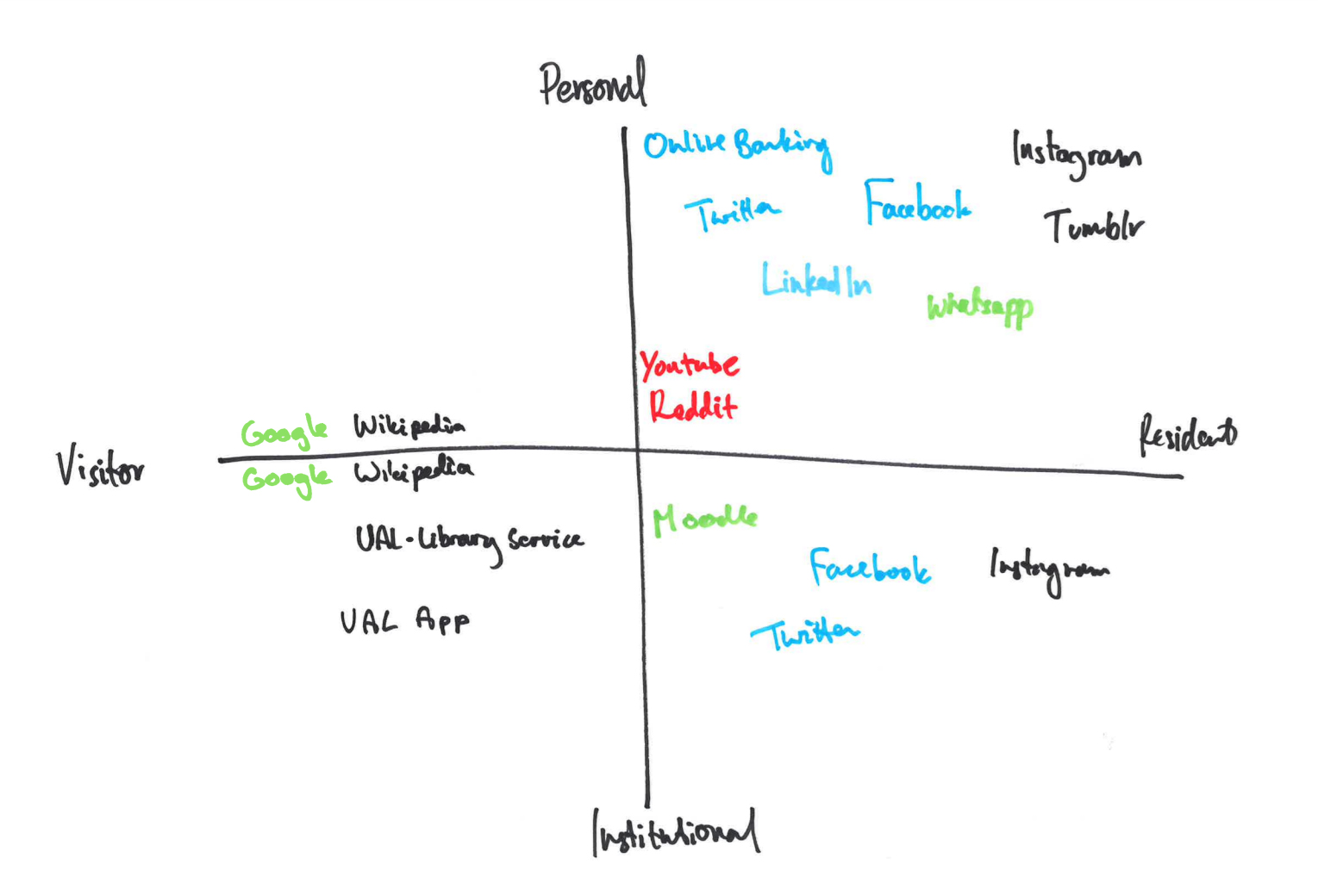 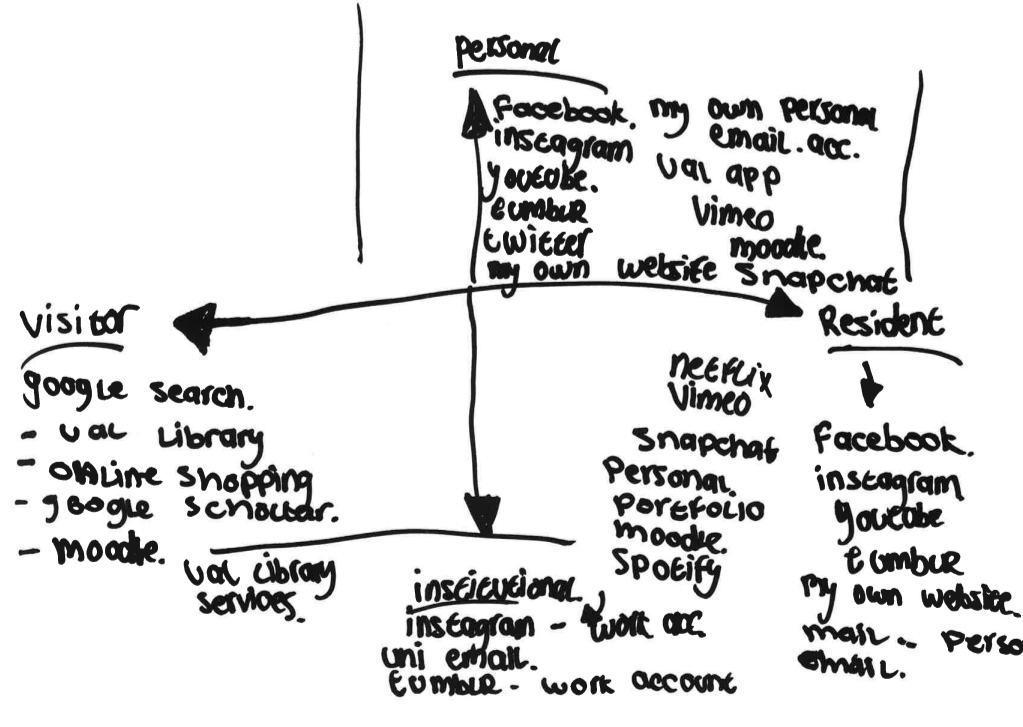 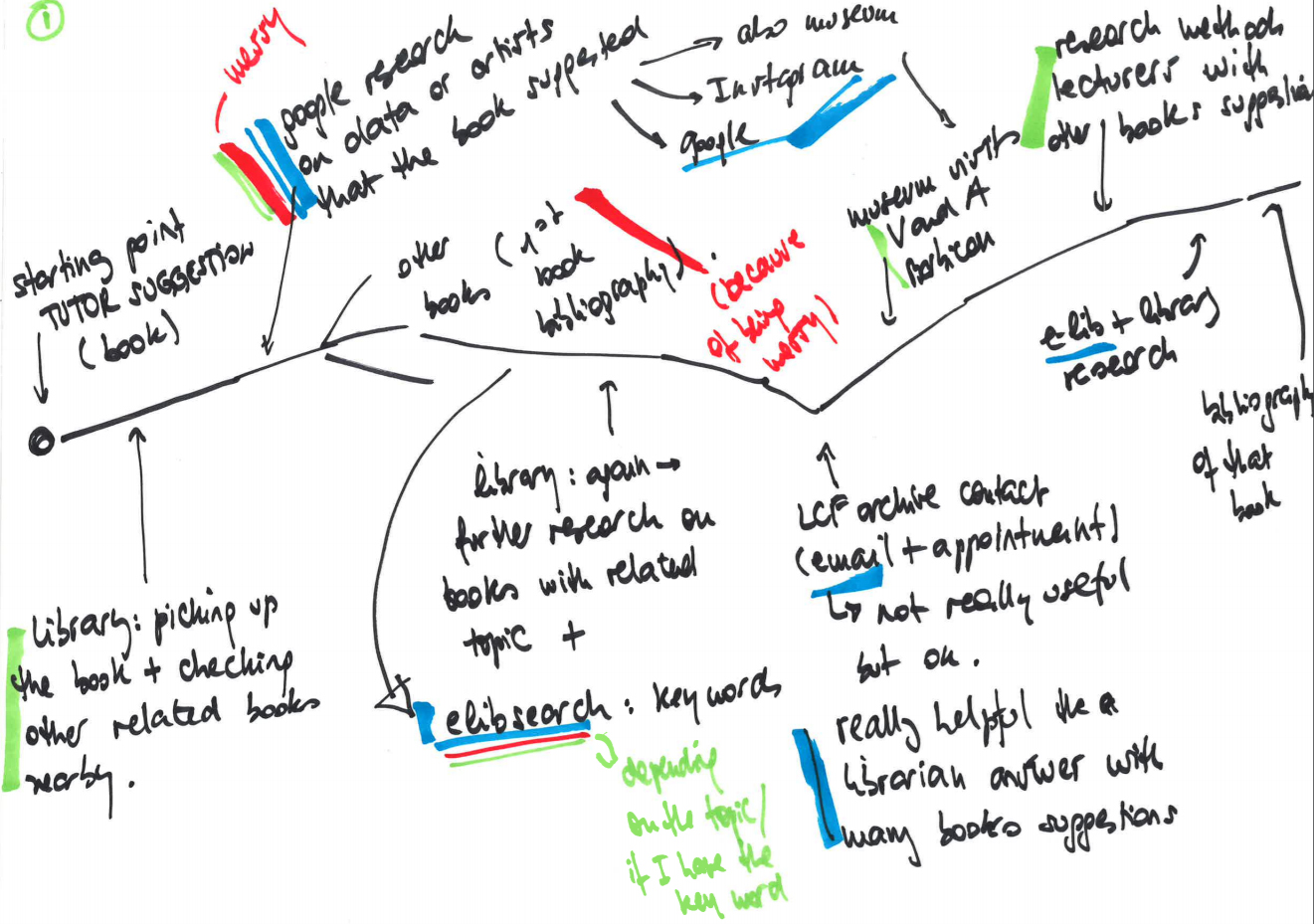 [Speaker Notes: Jess Crilly]
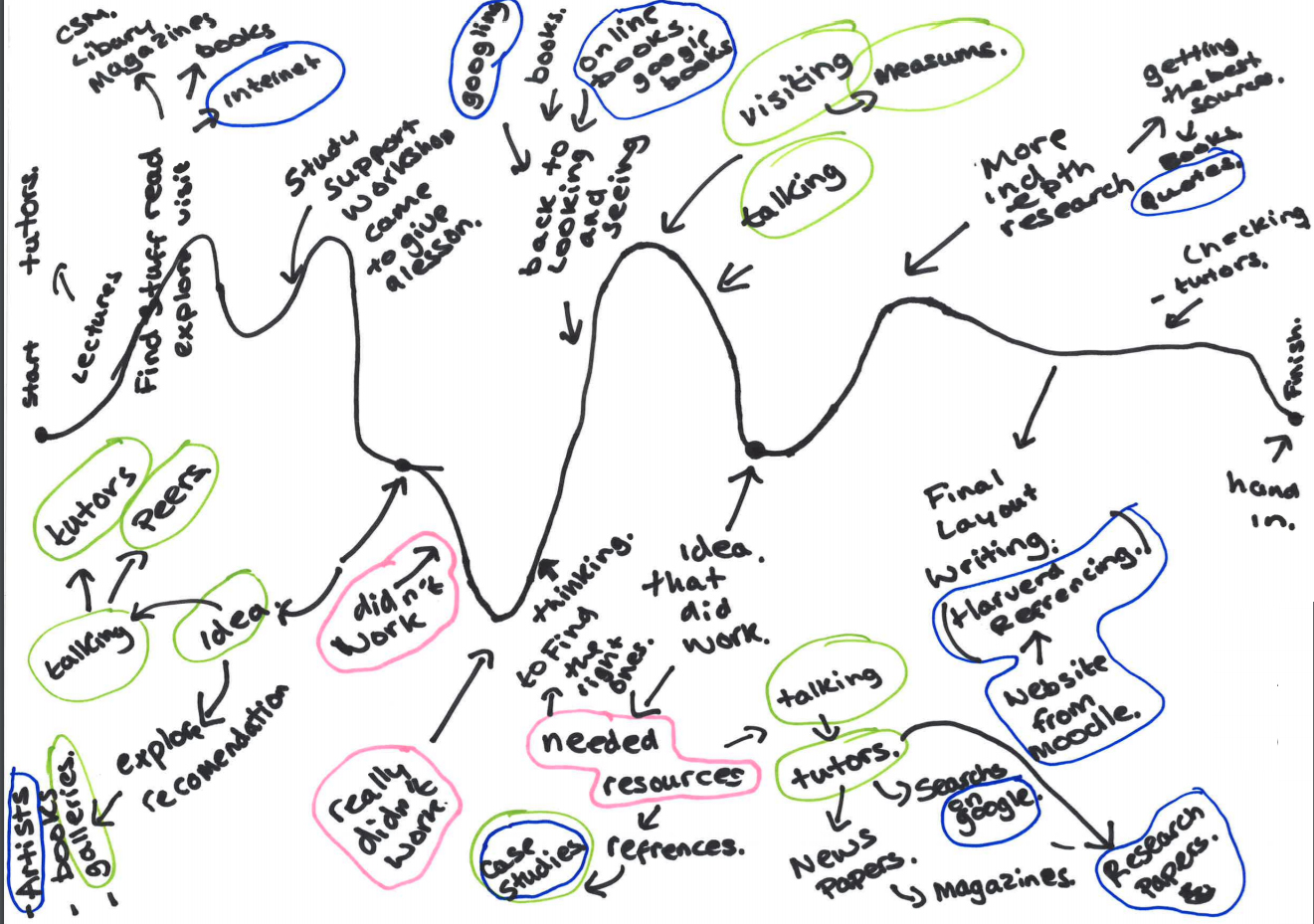 Inspiration and ‘stuckness’
“..discussion revealed that students were sometimes not clear on what librarians did or didn’t know – so what was appropriate to ask?”
[Speaker Notes: This is our problem, not the student’s. This was a school level student.]
Experts in evaluation, navigation and curation
[Speaker Notes: This is our problem, not the student’s. This was a school level student.]
Thanks
@daveowhite
daveowhite.com
Teaching and Learning Exchange, UAL